MODUULI 1
JOHDATUS 
KIERTOTALOUTEEN
PROJEKTISTAMME
Tervetuloa Waste2Worth-hankkeen ensimmäiseen moduuliin. ERASMUS+-hankkeen tavoitteena on muuttaa ruokajäte arvokkaiksi resursseiksi. 
Tämä moduuli antaa maatalous- ja elintarvikealan pk-yrityksille ja ammatillisen koulutuksen tarjoajille tietoa ja välineitä jätteen minimoimiseksi, kiertotalouden periaatteiden hyödyntämiseksi ja kestävän innovoinnin edistämiseksi.
SISÄLTÖ
Kiertotalous ja ruokahävikki
01
Tässä moduulissa tarkastellaan ruokajätteen kiertotaloutta ja esitellään kestäviä ratkaisuja jätteen vähentämiseksi ja resurssitehokkuuden maksimoimiseksi.
 Kokonaisuudessa tarkastellaan perinteisiä ja nykyaikaisia hävikin vähetämistapoja, pk-yritysten roolia kierrättämisessä sekä biopohjaista taloutta muokkaavaa sääntely-ympäristöä. Maailmanlaajuisten kestävyystavoitteiden mukaisesti tuodaan esille kiertävien elintarvikejärjestelmien ekologisia, taloudellisia ja sosiaalisia hyötyjä.
02
Opitaan menneisyydestämme: Perinteiset ruokakäytännöt ja jätteiden vähentäminen
Pk-yritysten rooli kiertotaloudessa ja ruokajätteen vähentämisessä
03
EU-politiikka - Elintarvikejätettä ja kiertotalouden EU:n säädökset ja asetukset
04
05
Yhdenmukaisuus kestävän kehityksen tavoitteiden kanssa: Ruokahävikki maailmanlaajuisena kestävän kehityksen haasteena
01
KIERTOTALOUS JA RUOKAHÄVIKKI
"KIERTOTALOUS ON TUOTANTO- JA KULUTUSMALLI, JOSSA OLEMASSA OLEVIA MATERIAALEJA JA TUOTTEITA JAETAAN, VUOKRATAAN, KÄYTETÄÄN UUDELLEEN, KORJATAAN, KUNNOSTETAAN JA KIERRÄTETÄÄN NIIN KAUAN KUIN MAHDOLLISTA. NÄIN TUOTTEIDEN ELINKAARI PITENEE."
- EUROOPAN PARLAMENTTI
KIINNOSTAVIA FAKTOJA
Tiesitkö, että... 
kiertotalous voi luoda 700 000 uutta työpaikkaa EU:hun vuoteen 2030 mennessä! 
Eurooppalaiset tuottavat vuosittain 190 kiloa pakkausjätettä - noin kolmen pandan painon verran! 
80 prosenttia tuotteen vaikutuksesta määräytyy suunnitteluvaiheessa - älykäs suunnittelu tarkoittaa vähemmän jätettä! 
Materiaalien kierrätys ja uudelleenkäyttö auttavat vähentämään kasvihuonekaasupäästöjä ja viilentämään planeettaa! 
EU tuo raaka-aineita miljardien eurojen arvosta - kierrätys vähentää riippuvuutta ja pitää resurssit liikkeessä!
Kiertotalouden perusteiden ymmärtäminen
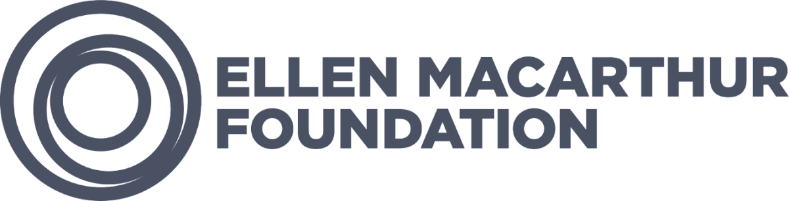 Tällä videolla Ellen MacArthur ja Joe Iles esittelevät kiertotalouden keskeiset periaatteet Ellen MacArthurin säätiön perhosdiagrammin avulla. He tutkivat, miten biologiset ja tekniset syklit auttavat minimoimaan jätteen määrän, elvyttämään luonnon järjestelmiä ja pitämään materiaalit käytössä mahdollisimman pitkään. 

  Tsekkaa se!
Ellen MacArthur kiertotalouden perusteista
Kiertotalous ja ruokahävikki
Kestävämmän elintarvikejärjestelmän rakentamiseksi meidän on omaksuttava kiertotalouden periaatteet: Vähennä, uudelleenkäytä ja kierrätä - minimoi jätteet, maksimoi resurssitehokkuus ja vähennä ympäristövaikutuksia.
UUSIOKÄYTTÖ
Ylijäämäruoan ja sivutuotteiden uudelleenkäyttö elintarvikejärjestelmässä luo arvoa siitä, mitä aiemmin pidettiin jätteenä.
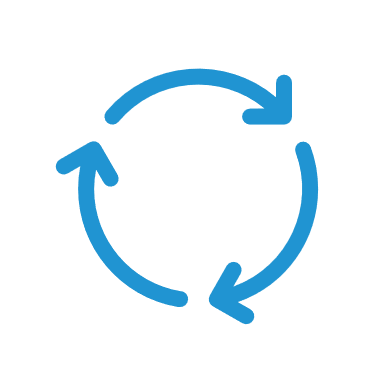 KIERRÄTYS
Ravinteiden kierrätys, kuten kompostointi ja biokonversio, muuttaa ruokajätteen arvokkaiksi resursseiksi kestävää elintarviketuotantoa varten.
VÄHENTÄÄ
Ruokahävikin vähentäminen toimitusketjun kaikissa vaiheissa auttaa vähentämään kasvihuonekaasupäästöjä ja säästämään arvokkaita resursseja.
VÄHENNÄ RUOKAHÄVIKKIÄ
Kiertotalous tarjoaa mullistavan lähestymistavan ruokahävikin torjuntaan siirtymällä lineaarisesta - ota-tuota-kuluta-hävitä-mallista järjestelmään, jossa resurssitehokkuus maksimoidaan. 

Vähentämällä jätettä, käyttämällä elintarvikkeita ja sivutuotteita uudelleen ja kierrättämällä ravinteita voimme luoda taloudellista arvoa ja samalla vähentää merkittävästi ympäristövaikutuksia. 

Katso inspiraatiota jätevirtakartoistamme!
SÄÄSTÄÄ YMPÄRISTÖÄ
Kiertotalousstrategioiden omaksuminen elintarvikejärjestelmissä vähentää ympäristöhaittoja ja edistää talouskasvua luomalla uusia markkinamahdollisuuksia kestäville tuotteille. 

EU:n edetessä kohti tavoitettaan puolittaa ruokahävikki, innovointi ja yhteistyö koko toimitusketjussa ovat avainasemassa joustavamman ja resurssitehokkaamman tulevaisuuden rakentamisessa.
Kiertotalouden voima ruokajätteen käsittelyssä
Hävikin muuttaminen arvoksi innovoinnin avulla
Yritykset voivat vähentää kaatopaikkajätteen määrää ja luoda kestäviä tulovirtoja hyödyntämällä elintarvikkeiden sivutuotteita uusiksi tuotteiksi, eläinten rehuksi tai biomateriaaleiksi.
Jätteiden vähentäminen päästöjen vähentämiseksi ja resurssien säästämiseksi
Elintarvikejäte aiheuttaa 8-10 prosenttia maailmanlaajuisista päästöistä, mikä vastaa tieliikenteen päästöjä. Kiertokulku minimoi jätteen kaikissa vaiheissa, säästää vettä, maata ja energiaa ja parantaa samalla elintarviketurvaa.
Inspiroidu Ellen McArthurin podcastissa kiertotaloudesta ruokahävikin yhteydessä!
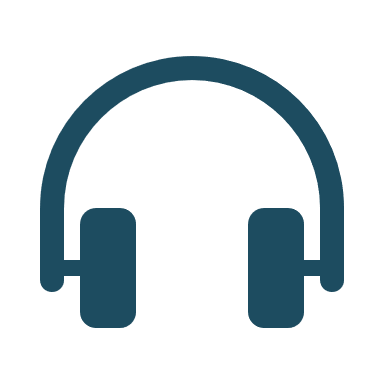 Itsearviointi
Pohdi nykyisiä ruokaan liittyviä tapojasi kotona, töissä tai yhteisössä.

Millä tavoin edistät jo nyt kiertävää ruokajärjestelmää? 

Missä voisit parantaa? 

Määrittele yksi konkreettinen muutos, jonka voisit tehdä ruokahävikin vähentämiseksi tai kiertokuljetuskäytäntöjen tukemiseksi, ja mieti, miten se liittyy ympäristön, talouden tai sosiaalisen kestävyyden tavoitteisiin.
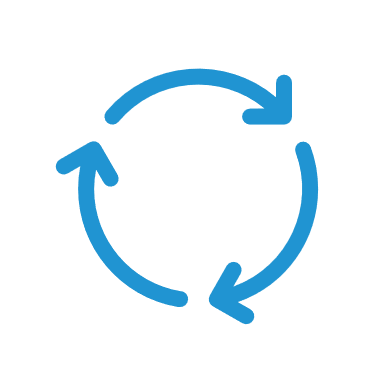 02
OPITAAN MENNEISYYDESTÄMME
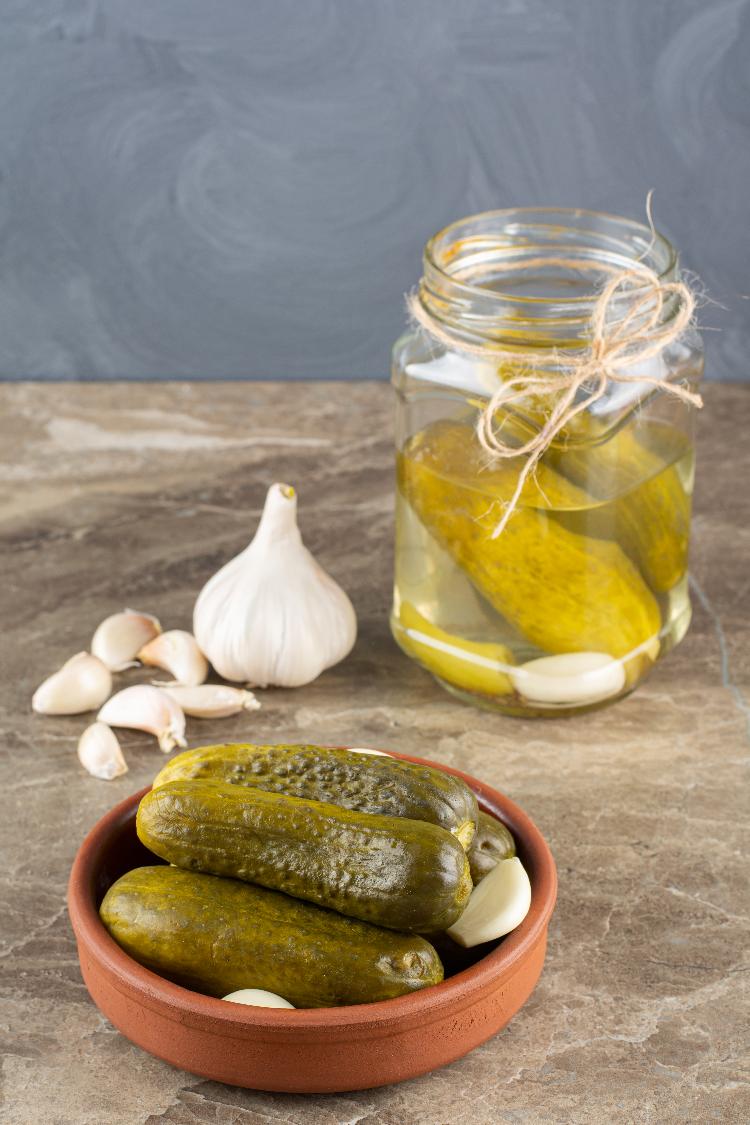 Perinteisten säilöntätekniikoiden elvyttäminen jätteen vähentämiseksi
Ruokahävikki on polttava ongelma, jolla on vakavia sosiaalisia, taloudellisia ja ympäristövaikutuksia. Kulttuuriset ja henkilökohtaiset tekijät vaikuttavat siihen, miten ruokaa hallitaan, mukaan lukien varastonhallinta, aterioiden suunnittelu ja tähteiden käsittely. 
Palauttamalla perinteiset ruoan säilytysmenetelmät uudelleen voimme yhdistää entisaikojen viisauden ja nykyaikaiset kestävyyspyrkimykset, vähentää ruoan hävikkiä ja kunnioittaa samalla runsauteen, vieraanvaraisuuteen ja eettiseen kulutukseen liittyviä kulttuurisia arvoja.
Perinteiset säilöntätekniikat
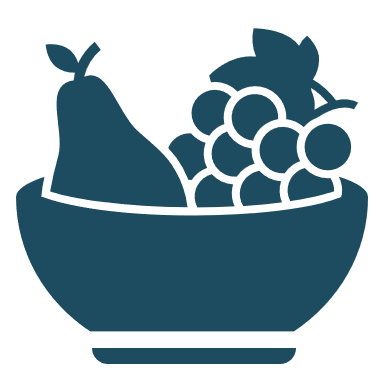 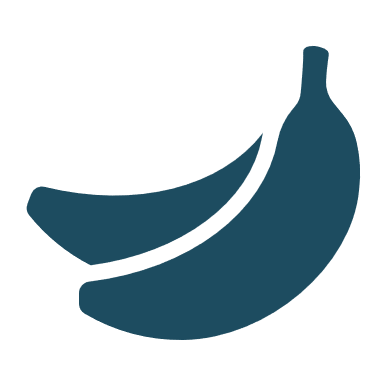 Pikkelöinti ja säilöntä
Käyminen
Käyminen säilyttää elintarvikkeet hyödyllisten bakteerien avulla, mikä pidentää säilyvyyttä ja parantaa ravitsemusta. Tämän menetelmän uudelleen löytäminen voi auttaa vähentämään vihannesten, maitotuotteiden ja viljojen pilaantumista.
Peittaaminen pidentää elintarvikkeiden säilyvyyttä suolavedellä tai etikalla ja rikastuttaa makuja. Se tekee ylijäämätuotteista pitkään säilyviä, syömäkelpoisia peruselintarvikkeita.
Kuivaus ja vedenpoisto
Hallittu varastointi
Juurikellareissa säilytettiin aikoinaan vihanneksia ja maitotuotteita ilman jäähdytystä säilyttämällä vakaat olosuhteet. Nykyään strategiset säilytysratkaisut voivat auttaa vähentämään ennenaikaista pilaantumista nykyaikaisissa kodeissa.
Kuivaus poistaa kosteuden ja estää pilaantumisen, jolloin hedelmät, liha ja yrtit säilyvät elinkelpoisina kuukausia. Nykyaikaiset kuivausmenetelmät antavat kotitalouksille mahdollisuuden säilyttää ylimääräiset tuotteet tehokkaasti.
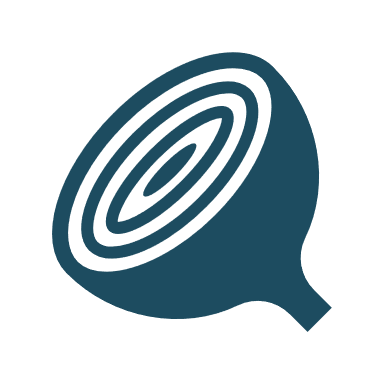 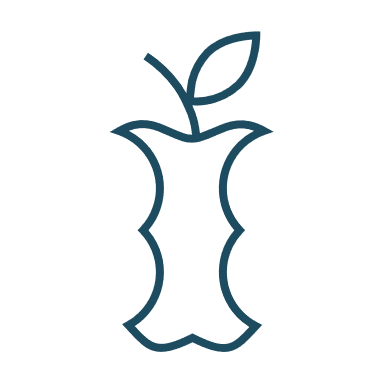 Kulttuuriset asenteet ruokahävikkiä ja perinteistä säilyttämistä kohtaan
Kulttuuriset arvot, kuten vieraanvaraisuus ja niukkuus, vaikuttavat ruokahävikkikäyttäytymiseen. Säilytystekniikoiden sisällyttäminen päivittäisiin käytäntöihin takaa ruoan tehokkaan käytön perinteitä vaarantamatta.
Käymisen, kuivaamisen, marinoinnin ja hallitun varastoinnin elvyttäminen voi auttaa kotitalouksia ja yrityksiä torjumaan ruokahävikkiä. Näiden vanhojen menetelmien yhdistäminen nykyaikaisiin tekniikoihin edistää kestävämpää ja jätetietoisempaa ruokakulttuuria.
Inspiroidu...
...DeliKatetxe on baskilainen osuuskunta, joka valmistaa vapaana pidetyistä kanoista korkealaatuisia liemiä ja elvyttää aikoinaan arvostetun perinteen, jonka mukaan käytetään täysikasvuisia kanoja ja minimoidaan samalla jätteet. Yhdistämällä aurinkoenergialla toimivan ruoanvalmistuksen, paikallisen hankinnan ja kiertotalouden periaatteet he luovat ravitsevia tuotteita sekä ihmisten että lemmikkieläinten ravinnoksi ja todistavat, että innovaatio voi kulkea käsi kädessä kestävän kehityksen kanssa.


	Lisätietoja saat Waste2Worth Good Practice Guide -oppaasta tai DeliKatetxen verkkosivuilta!
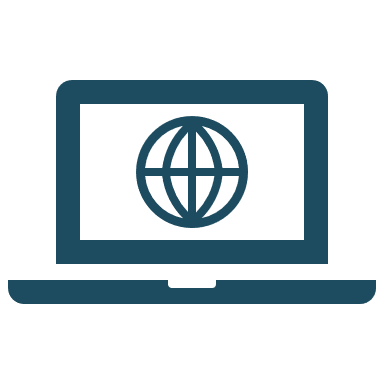 03
PK-YRITYSTEN ROOLI KIERTOTALOUDESSA
PK-YRITYKSET KESTÄVIEN ELINTARVIKE-JÄRJESTELMIEN AJUREINA
Pk-yritysten osuus EU:n ruokahävikistä on 42 prosenttia, ja ne muodostavat 90 prosenttia elintarvikealasta, mikä tekee niistä ratkaisevan tärkeitä toimijoita kiertotalouden muutoksessa. Niiden rooli kestävässä elintarviketuotannossa, jätteen vähentämisessä ja toimitusketjun optimoinnissa on olennainen ympäristövaikutusten vähentämisessä ja uudistuvan elintarvikejärjestelmän edistämisessä.

Siirtyminen kiertotalouden käytäntöihin - Pk-yritykset voivat vähentää jätettä uudistuvalla maataloudella ja suljetun kierron tuotannolla.

Paikallisten elintarvikejärjestelmien vahvistaminen - Paikallinen hankinta vahvistaa elintarvikeverkostoja, vähentää päästöjä ja parantaa elintarviketurvaa.
HAASTEIDEN VOITTAMINEN
Miten pk-yritykset voivat toteuttaa innovatiivisia jätteen vähentämisratkaisuja? 

Pk-yritykset voivat vähentää jätteen määrää sisällyttämällä kiertotalouden periaatteet toimintaansa ja keskittymällä tehokkuuteen, uudelleenkäyttöön ja kestävyyteen. Minimoimalla ylituotantoa, käyttämällä sivutuotteita uudelleen ja ottamalla käyttöön ympäristöystävällisiä pakkauksia ne voivat vähentää jätettä ja samalla leikata kustannuksia. 
Yhteistyö ruokapankkien tai digitaalisten alustojen kanssa auttaa ohjaamaan ylijäämäruoan uudelleen, ja energian talteenottoratkaisut muuttavat jätteen arvokkaiksi resursseiksi. Kuluttajien sitouttaminen ja yhteistyö poliittisten päättäjien kanssa vahvistaa pitkän aikavälin vaikutuksia ja luo kestävämmän ja joustavamman liiketoimintamallin.
"RUOKAHÄVIKIN TORJUMINEN ON YKSI YKSINKERTAISIMMISTA JA TEHOKKAIMMISTA KEINOISTA TORJUA ILMASTONMUUTOSTA."
Dave Lewis
JÄTTEIDEN VÄHENTÄMISSTRATEGIAT Pk-yrityksille
Varaston ja tuotannon optimointi
Ylijäämäruoan uudelleenjakelu
Upcycling ja sivutuotteiden hyödyntäminen
Lean ja kestävä pakkaaminen
03
01
04
02
Yhteistyö elintarvikepankkien, sosiaalisten yritysten (Food Cloud tai Banco Alimentare) tai digitaalisten alustojen (esim. Too Good To Go, Olio) kanssa myymättömien syötäväksi kelpaavien elintarvikkeiden lahjoittamiseksi tai uudelleen jakamiseksi.
Käyttämällä tekoälypohjaista kysynnän ennustamista ja älykkäitä varastointijärjestel-miä minimoidaan ylituotanto ja ylivarastot.
Ruokajätteen muuntaminen uusiksi tuotteiksi, kuten hedelmien kuorien uudelleenkäyttö luonnollisiksi väriaineiksi tai ylijäämäruoan muuntaminen eläinten rehuksi tai kompostiksi.
Siirtyminen biohajoaviin, uudelleenkäytettäviin tai syötäviin pakkauksiin jätteen vähentämiseksi kuluttajatasolla.
Tutustu pk-yritysten rooliin kiertotalouden elintarvikejärjestelmissä ...
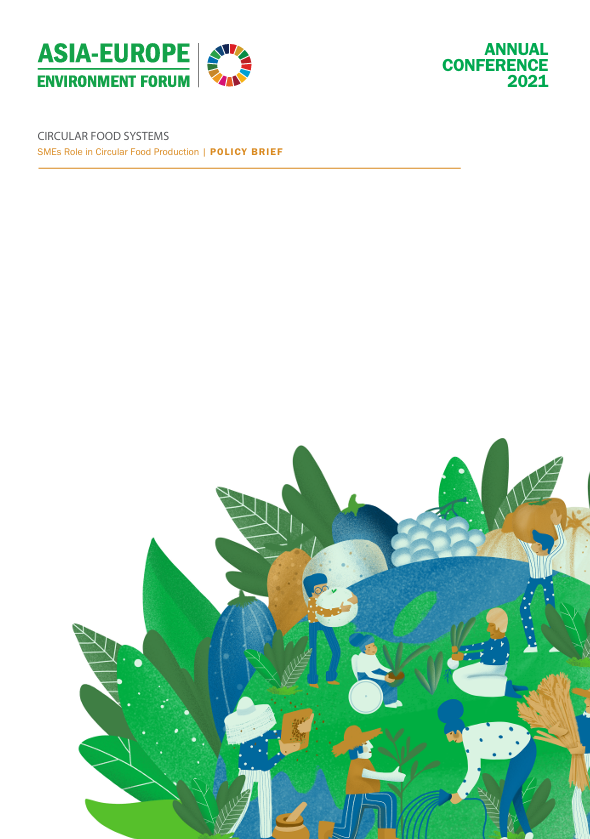 Lisätietoja saat Aasian ja Euroopan ympäristöfoorumin (ENVforum) vuoden 2021 vuosikokouksesta, jossa tarkasteltiin pk-yritysten roolia kiertävissä elintarvikejärjestelmissä ja ruokajätteen vähentämisessä. 

Tutustu keskeisiin näkemyksiin biotaloudesta, elintarvikkeiden kierrätyksestä ja kestävistä käytännöistä. 

Tutustu koko keskusteluun ja opi, miten pk-yritykset voivat edistää muutosta elintarvikealalla.
VINKKEJÄ ...
Suosi paikallisia tuotteitaValitse elintarvikkeita, joita käytät säännöllisesti. 

2. Jäsennä mielessäsi elintarvikkeen elinkaari... ajattele elintarvikkeen koko elinkaarta:
Missä se on kasvatettu tai tuotettu?
Miten se pakataan ja kuljetetaan?
Mitä tapahtuu tähteille?

3. Ajattele ympyräsuuntaisesti jokaisessa vaiheessa ja kysy:
Voidaanko tätä käyttää uudelleen, ideoida uudelleen tai suunnata uudelleen?
Voisiko sen siirtää johonkin jätevirtaan?
Voisiko siitä syntyä uusi tuote tai yhteisön hyöty?

4. Muista arkipäiväiset ratkaisutMuista, että pienilläkin kiertotaloustoimilla on merkitystä - kuten kuorien kompostoinnilla, annosten pakastamisella tai ylikypsien hedelmien käyttämisellä smoothieissa.
Oppijan toiminta...
Valitse yleinen ruokatuote (esim. jäätelö, leipä tai keitetty kana) ja seuraa sen matkaa elintarvikejärjestelmän läpi tuotannosta mahdolliseen jätteeseen.

Ideoi sitten vähintään kaksi kiertokulustrategiaa jätteen vähentämiseksi eri vaiheissa (esim. uudelleenkäyttö, kompostointi, kierrätys, lahjoitus).
04
EU:N POLITIIKKA
Waste 2 Worth ja EU:n politiikan yhdenmukaistaminen
Waste 2 Worth edistää jätevirtojen selvittämistä ja ruokajätteen hyödyntämistä ja on näin ollen vahvasti linjassa useiden kestävyyteen, kiertotalouteen ja biotalouteen keskittyvien EU:n strategioiden kanssa. Sen keskeiset tavoitteet heijastavat useita korkean tason EU-aloitteita:

Eurooppalainen Green Deal
Pellolta pöytään -strategia
EU:n kiertotalouden toimintasuunnitelma
EU:n biotalousstrategia
Eurooppalainen Green Deal
Green Deal -sopimuksessa luodaan yleiset puitteet EU:n muuttamiselle ilmastoneutraaliksi ja resurssitehokkaaksi taloudeksi vuoteen 2050 mennessä.
Keskeinen prioriteetti on nollasaaste ja puhdas kiertotalous, joka kannustaa innovointiin jätteiden vähentämisessä ja uudelleenkäytössä.
Waste 2 Worth tukee tätä visiota auttamalla yhteisöjä tunnistamaan jätevirrat ja käyttämään niitä uudelleen, jolloin resurssikierrot sulkeutuvat ja kaatopaikkojen käyttö vähenee.
Mikä on eurooppalainen Green Deal ja miksi se on tärkeä?
Maatilalta haarukkaan -strategia
Kestävä elintarviketuotanto
Elintarvike-hävikki ja jätteiden syntymisen ehkäisy
F2F-strategia on Green Deal -ohjelman ydin, ja se kohdistuu suoraan elintarvikejärjestelmien kestävyyteen.
Siihen sisältyy vahva sitoumus puolittaa ruokahävikki henkeä kohden vähittäiskaupassa ja kuluttajatasolla vuoteen 2030 mennessä kestävän kehityksen tavoitteen 12.3 mukaisesti.
Waste 2 Worth -hankkeessa tämä toteutetaan ottamalla yhteisöt mukaan ruokahävikin tunnistamiseen, ehkäisemiseen ja muuntamiseen, mikä vastaa strategian tavoitetta luoda kestäviä, oikeudenmukaisia ja kiertäviä elintarvikejärjestelmiä.
Pellolta pöytään
Kestävä elintarvikkeiden jalostus ja jakelu
Kestävä elintarvikkeiden kulutus
EU:n kiertotalouden toimintasuunnitelma
Kiertotalouden toimintasuunnitelma 2020 (CEAP) on yksi Green Deal -aloitteen tärkeimmistä osatekijöistä, ja sillä edistetään tuotannon ja kulutuksen järjestelmällistä muutosta, jonka ytimessä ovat jätteiden syntymisen ehkäiseminen ja tuotteiden uudelleenkäyttö.
Siinä määritellään elintarvikejäte ensisijaiseksi kehittämiskohteeksi edistäen innovointia uudelleenkäyttöön, kierrätykseen ja biopohjaisten materiaalien kehittämiseen.
Waste 2 Worthin lähestymistapa - ruokajätteen muuntaminen lisäarvoa tuottaviksi tuotteiksi - on selkeä esimerkki kiertotaloudesta käytännössä.
EU:n biotalousstrategia
Päivitetyn biotalousstrategian (2018) tavoitteena on laajentaa biopohjaista alaa ja keskittyä biomassan kestävään hankintaan ja kiertoon.
Vuoden 2018 strategiassa on viisi tavoitetta:
Elintarvike- ja ravitsemusturvan varmistaminen
Luonnonvarojen kestävä hoito
Vähennetään riippuvuutta uusiutumattomista ja kestämättömistä luonnonvaroista.
Ilmastonmuutoksen rajoittaminen ja siihen sopeutuminen
Euroopan kilpailukyvyn vahvistaminen ja työpaikkojen luominen
Lähde
Waste 2 Worth & EU:n biotalousstrategia ja muut aloitteet
Ruokajätteen hyödyntäminen bioresurssina tukee strategian pilareita: elintarviketurvaa, kestävää maataloutta ja uusia työpaikkoja vihreässä taloudessa.

Waste 2 Worth -hanke edistää osaltaan paikallisten toimijoiden näkemystä jätteestä resurssina, edistää paikallisia biopohjaisia innovaatioita ja täydentää Horisontti Eurooppa -hankkeita, kuten FOODRUS, VALUEWASTE ja BIOPLAT-EU, tarjoamalla yhteisötason sitouttamisvälineitä.
Työpaikat ja kasvu EU:n biotaloudessa
Jätepuitedirektiivi (direktiivi 2008/98/EY)
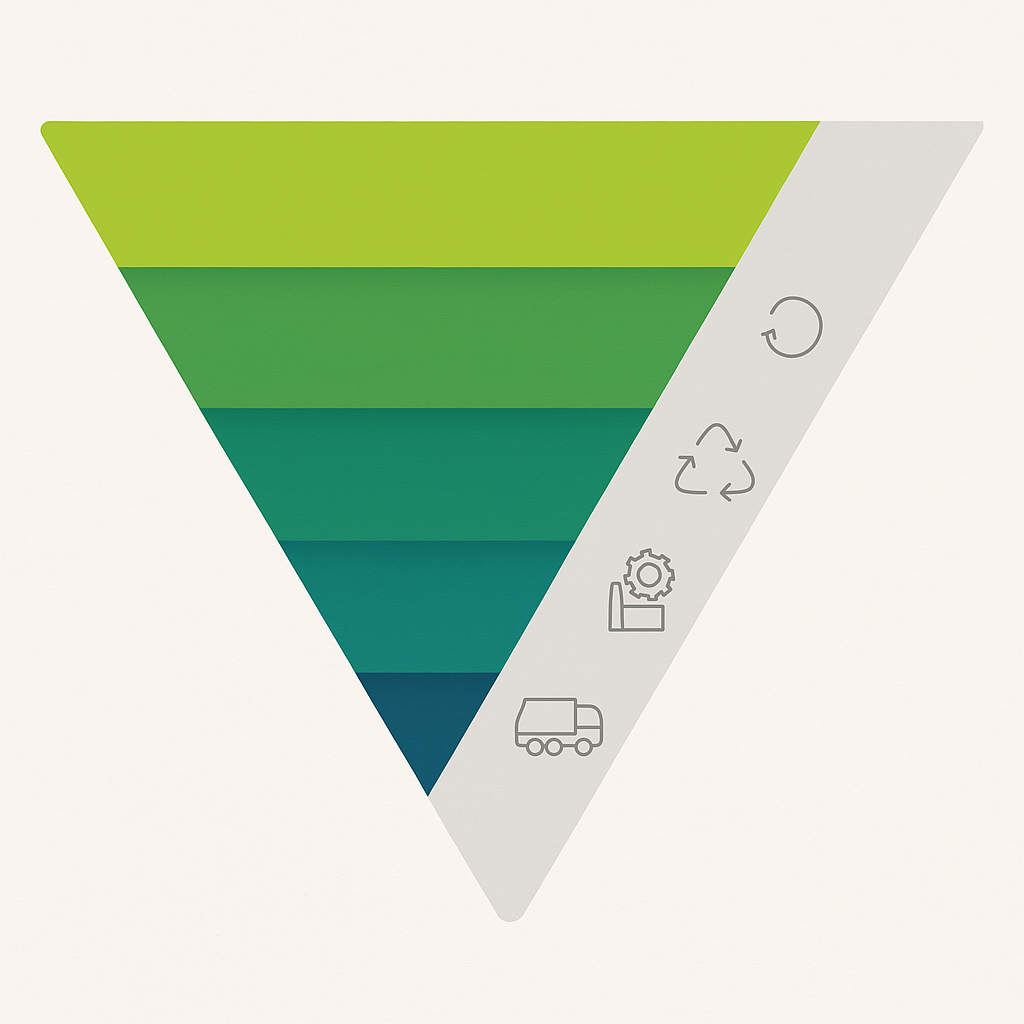 Tuote (muu kuin jäte)
Jätehierarkia
Jätepuitedirektiivissä vahvistetaan EU:n jätehuollon oikeusperusta ja annetaan jätehuoltoon liittyvät määritelmät, mukaan lukien jäte, kierrätys ja hyödyntäminen. 
Vuonna 2018 tehdystä muutoksesta alkaen EU:n jäsenvaltioiden on:
Mittaa ruokahävikki toimitusketjun jokaisessa vaiheessa.
Raportoidaan vuosittain ruokajätetiedot EU:n yhteisiä menetelmiä käyttäen.
Toteutetaan ennaltaehkäiseviä toimenpiteitä ruokahävikin vähentämiseksi kaikilla tasoilla.
Työskennellään kohti SDG 12.3 -tavoitetta, jonka tavoitteena on puolittaa ruokahävikki asukasta kohden vuoteen 2030 mennessä.
ENNALTAEHKÄISY
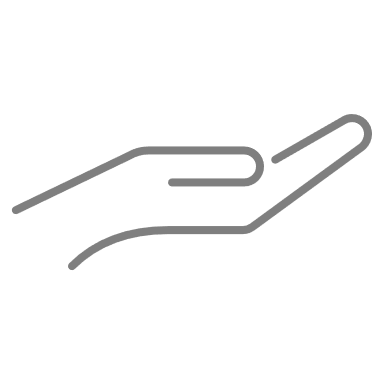 Valmistautuminen uudelleenkäyttöön
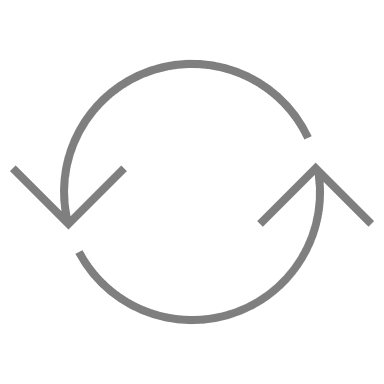 Kierrätys
Elpyminen
JÄTE
Hävitys
05
Kestävän kehityksen tavoitteet
YK:n kestävän kehityksen tavoitteet
Elintarvikejätteen vähentäminen ja kiertotalous ovat olennaisen tärkeitä YK:n kestävän kehityksen tavoitteiden saavuttamisen kannalta, sillä ne edistävät vastuullista resurssien hallintaa, ilmastotoimia sekä kestävää kulutusta ja tuotantoa. Siirtymällä kohti kiertotalouden elintarvikejärjestelmiä, joissa jätteet minimoidaan, sivutuotteet käytetään uudelleen ja ravinteet kierrätetään, voimme vastata keskeisiin kestävyyshaasteisiin, kuten elintarviketurvaan, ympäristön tilan heikkenemiseen ja taloudelliseen tehottomuuteen. 
EU on sisällyttänyt nämä periaatteet politiikkaansa ja mukauttanut ne maailmanlaajuisiin kestävän kehityksen tavoitteisiin, joiden mukaan on luotava kestävämpi, vähähiilinen ja resurssitehokas elintarvikejärjestelmä, joka tukee sekä ihmisiä että maapalloa.
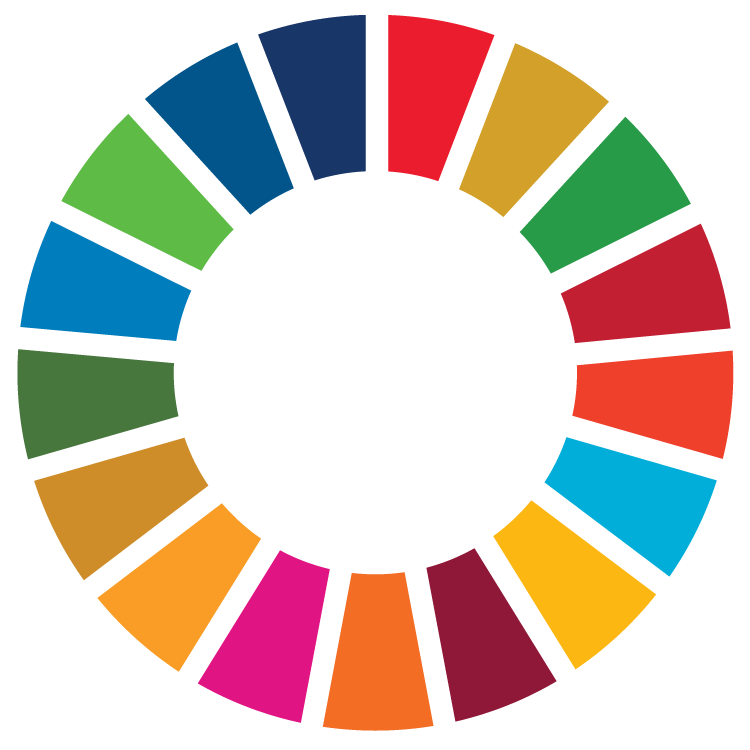 Ruokahävikki ja kiertotalouden ratkaisut vaikuttavat kestävän kehityksen tavoitteisiin
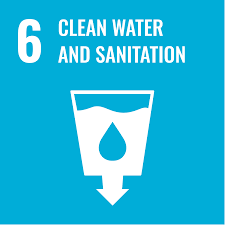 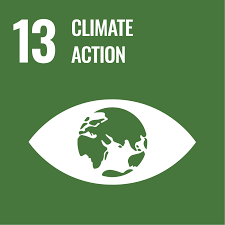 Lisätietoja saat klikkaamalla numero-kuvakkeita!
SDG 12: Vastuullinen kulutus ja tuotanto
SDG 2: Nollanälkä
Elintarvikehävikin vähentäminen voi parantaa elintarviketurvaa hyödyntämällä nykyisiä elintarvikevaroja paremmin.
SDG 13: Ilmastotoimet
SDG 6: Puhdas vesi ja sanitaatio
Kiertotalous edistää kestävää elintarviketuotantoa, jätteiden vähentämistä ja resurssien tehokasta käyttöä.
Ruokajätteen minimointi vähentää elintarvikkeiden tuotannosta, kuljetuksesta ja kaatopaikoilla tapahtuvasta hajoamisesta aiheutuvia kasvihuone-kaasupäästöjä.
Ruokahävikin vähentäminen vähentää veden käyttöä ja ruoantuotantoon liittyvää saastumista.
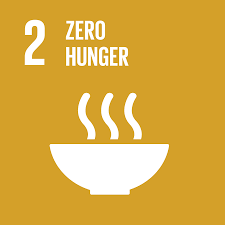 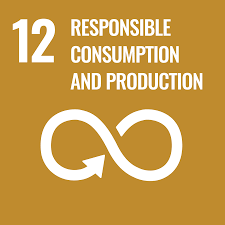 Käyttöjärjestelmän uudelleenajattelu...
Kun kiertotalous sovitetaan yhteen maailmanlaajuisten kestävyystavoitteiden kanssa, se korostaa kiertävien elintarvikejärjestelmien ympäristöllisiä, taloudellisia ja sosiaalisia etuja.
Ympäristön kannalta se vähentää jätettä, vähentää päästöjä ja säästää luonnonvaroja pitämällä materiaalit käytössä pidempään. 
Taloudellisesti se luo mahdollisuuksia innovointiin, vihreisiin työpaikkoihin ja paikallisiin yrityksiin muuntamalla ruokajätettä lisäarvoa tuottaviksi tuotteiksi.
Yhteiskunnallisesti se tukee elintarviketurvaa, yhteisöjen joustavuutta ja resurssien tasapuolista saatavuutta edistämällä uudelleenjakoa, kestävää kulutusta ja osallistavaa osallistumista koko elintarvikeketjussa.
Kiertotalouden selittäminen ja miten yhteiskunta voi ajatella edistystä uudelleen | Animoitu videoessee
"RUOKAHÄVIKKI ON KAUHEUS, JOHON ME KAIKKI VOIMME PUUTTUA - ALKAEN OMISTA KODEISTAMME JA YHTEISÖISTÄMME."
Tristram Stuart
Seuraa matkaamme
www.waste2worth.eu
li
osoitteessa
yt